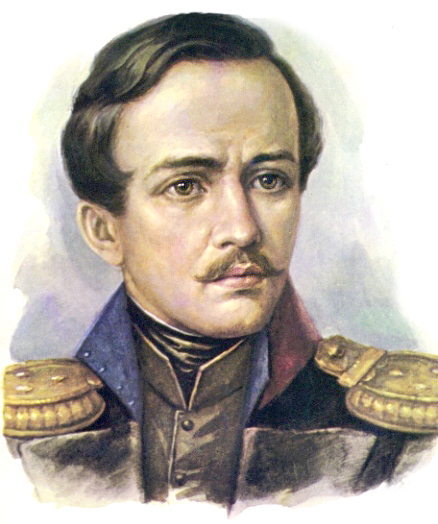 М.Ю. Лермонтов “Песня про  купца Калашникова”. История создания поэмы. Художественный мир произведения. Сюжет и композиция.
Посмотрите видеосюжет о биографии Лермонтова.Напишите миниатюру «Каким я представляю Лермонтова?»
Исторический комментарий. Иван Грозный и его эпоха.
Объясните значения устаревших слов:
Тешиться 
Веселиться, развлекаться
Трапеза
Обед
Бусурманский
Иноземный, нерусский
Панихида
Заупокойная служба в церкви
Супротив
Напротив
Нонече
Нынче, недавно
Охульники, охальники
Насмешники, сплетники
Тороватый
Богатый
Гнушаться
Пренебрегать
Запотчевать
Накормить
Кручиниться
Печалиться, расстраиваться
Кушак
Пояс
Пособить
Помочь
Спозаранку
Рано
Почивать
Спать
Место лобное
Место казни
Подберите цитаты-подписи под эти иллюстрации
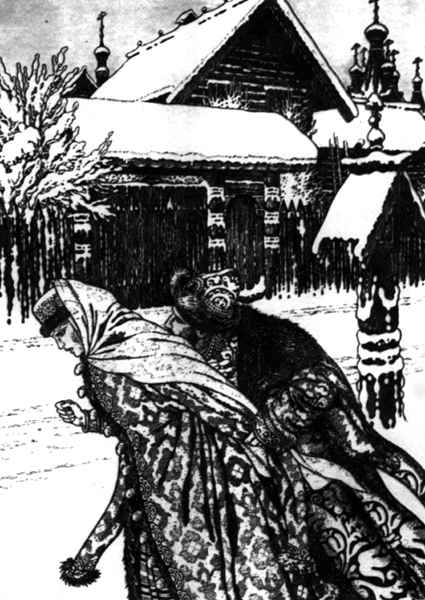 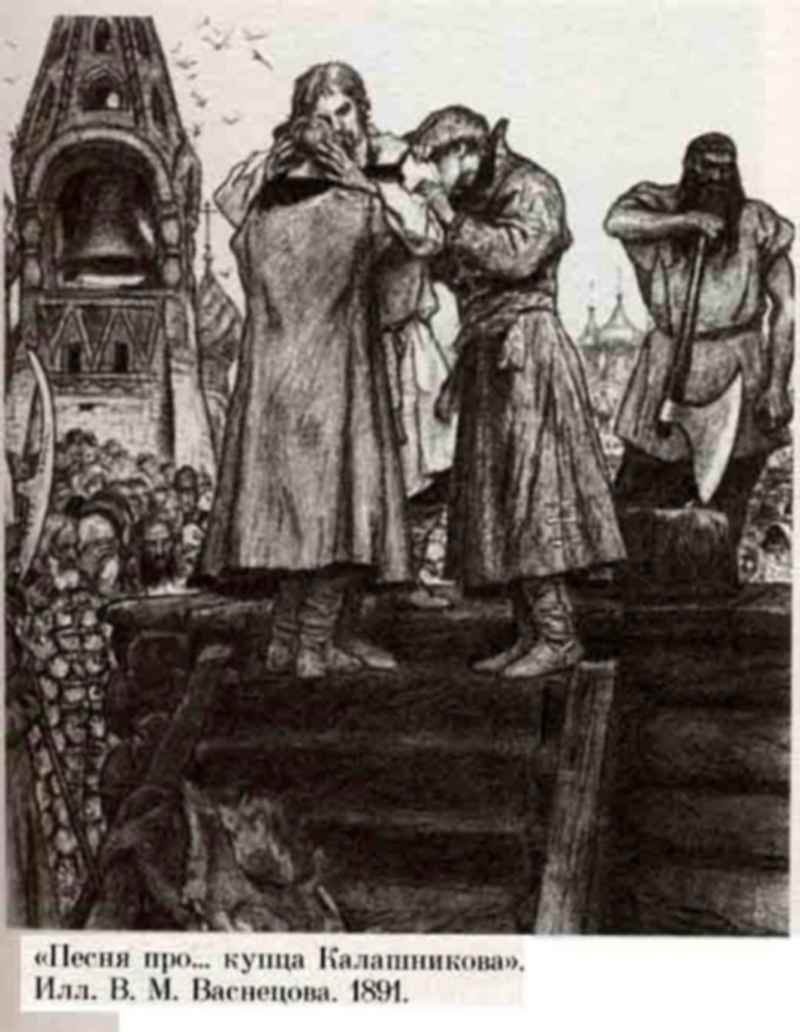 Кто знает текст лучше?
Тест
1. Самостоятельная работа.
Задание 1. Определите художественное время, художественное пространство поэмы, назовите главных героев произведения.
Задание 2. Определите эпизоды, соответствующие основным элементам сюжета. (экспозиция, завязка, кульминация, развязка)
Проверь себя. Подведём итоги
Дата написания произведения – 1837 год. Была напечатана в 1838 году.
Национально-историческая поэма. Почему? Художественное время – 16 век, годы опричнины (1565 – 1572).
Художественное пространство – Москва (царский дворец, торговые ряды, дом купца, площадь, где произошел кулачный бой).
Иван Грозный – историческая личность.
Герои произведения: царь Иван Грозный, купец Калашников, его жена Алена Дмитриевна, опричник Кирибеевич, московский люд.
Сюжет: экспозиция – пир у царя; завязка – встреча Алены Дмитриевны с Кирибеевичем; кульминация – кулачный бой; развязка – победа Калашникова и его смерть.
Рассказчики – гусляры, ведут повествование – “песню”. Особенности: запев, припев, концовка. Тонический стих.
Домашнее задание (на выбор)
Рассказ «Пир у Ивана Грозного»
Рассказ «Кулачный бой на Москве-реке»
Необходимо подготовить устный рассказ, близкий к тексту, с цитированием наизусть. В рассказе отразить, что вы видите, что слышите, какое впечатление на вас производит данная сцена.
Система образов в поэме М.Ю. Лермонтова
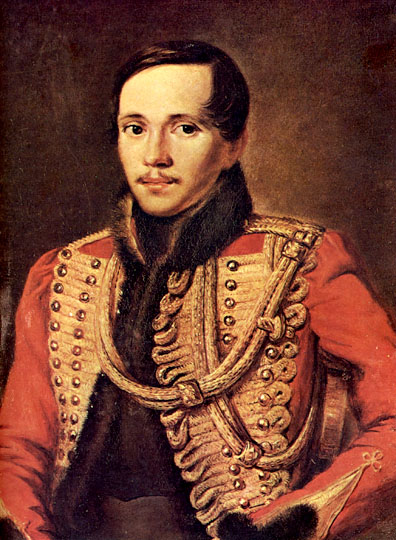 Образ царя
Как мы представляем внешность царя?
Как передана в поэме сложность его характера?
Почему царь приказал казнить победителя в честном кулачном бою?
Опричник находился под особой защитой царя. Ему было позволено все. 

Каковы ваши впечатления от образа Ивана Грозного?
Милостив или жесток царь?
В поэме царь велик и жесток. Называет казнь без пыток милостью. Свой суд считает абсолютно высшим судом.
Образ Кирибеевича
Кто по происхождению Кирибеевич?
Докажите, что Кирибеевич презрительно относится к людям
Почему он совершает бесчестный поступок?
Он не считает себя преступником. Он развращен царской властью.

Как он ведёт себя, когда вызывает на бой? Как его это поведение характеризует?
Как он чувствует себя во время битвы?
Только ли чёрными красками рисует его Лермонтов?
Образ Алёны Дмитриевны
Зачитайте описание внешности Алёны Дмитриевны
Перечитайте эпизод «Разговор Алёны и Степана». Чему ужасается Алёна Дмитриевна, из-за чего она переживает?
Чего она боится больше всего?
Любит ли она мужа?
Как в характере Алёны отражаются народные представления об идеальной женщине-жене?
Образ Степана Калашникова
Каким внешне вы представляете себе Степана Парамоновича?
Зачитайте ещё раз эпизод боя. 
Что отстаивает Степан Калашников в битве с Кирибеевичем?
Почему Калашников побеждает в бою?
Почему Калашников отказался назвать причину, по которой он убил опричника?
Калашников живет по закону христианскому. Он не признает царского суда в делах совести.
Напишите небольшое сочинение на одну из тем:
Кирибеевич и Калашников
Царь Иван Грозный
Алёна Дмитриевна – идеал русской женщины
Кто в «Песне…» является настоящим героем и почему?
Домашнее задание:
Повторить определения : поэма, былина, историческая песня, героический характер
Заполнить таблицу «Фольклорные изобразительные элементы в поэме Лермонтова»
Идейно-художественное своеобразие произведения М.Ю. Лермонтова “Песня про царя Ивана Васильевича, молодого опричника и удалого купца Калашникова”.
Вопросы урока:
Почему поэт обратился к изображению прошлого? 
Почему поэт назвал поэму песней?
Историческая поэма
Почему ученые называют произведение Лермонтова исторической поэмой?
Какой представлена эпоха 16 века в произведении Лермонтова?
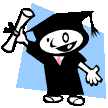 Определение идеи произведения. Образ гусляров.
Прочитайте заключительные строки поэмы
Почему повествование в поэме ведут гусляры?
Как народ относится к поступку Калашникова?
Какова идея произведения?
Идея произведения - “Подвиг не только делает человека бессмертным, но и рождает новых героев, пробуждает в людях лучшее. Нельзя мириться с бесчестием и несправедливостью”.
Фольклорные элементы в поэме
Найдите запев
Найдите концовку
Найдите постоянные эпитеты
Найдите повторы слов (лексический повтор)
Найдите синонимичный повтор
Найдите анафору – единоначатие
Найдите инверсию
Найдите сравнения
Слова с уменьшительно-ласкательными суффиксами
“Почему поэт назвал свое произведение песней?”
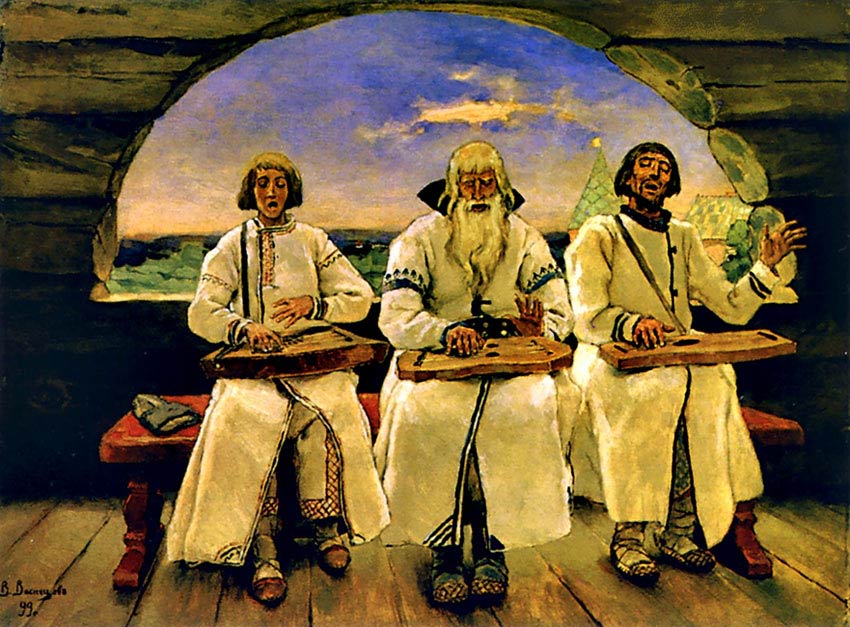 Послушайте отзывы современников на поэму Лермонтова. За что ценили эту поэму Бестужев и Белинский?
Вопросы урока:
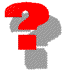 Почему поэт обратился к изображению прошлого? 
Почему поэт назвал поэму песней?
1. Поэт обратился к изображению прошлого, чтобы показать народного героя, борьбу правды со злом власти, справедливый суд народа, что, к сожалению, было не свойственно поколению 19 века.
2. Героический поступок купца Калашникова вызывает восхищение и одобрение народа. Гусляры песенники не только ведут повествование, под “гуслярный звон” “причитывают и присказывают”, но и дают народную оценку событиям и героям. 
3. Идея произведения: пока есть на Руси героические характеры, которые отстаивают правду жизни по совести, жива нравственность в народе, несмотря на произвол царской власти. Подвиг не только делает человека бессмертным, но и рождает новых героев, пробуждает в людях лучшее. Нельзя мириться с бесчестием и несправедливостью.
4. Поэма написана в фольклорной традиции, народным языком. Фольклорные художественно-выразительные средства помогают создать яркую картину прошлого, делают повествование лиричным, похожим на русскую песню.
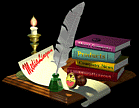 Домашнее задание
Прочитать роман А. К. Толстого «Князь Серебряный»
Подготовиться отвечать на проблемные вопросы по индивидуальным карточкам
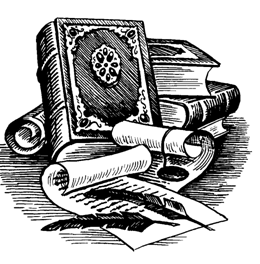 Домашнее задание
Гоголь «Тарас Бульба» (прочитать)
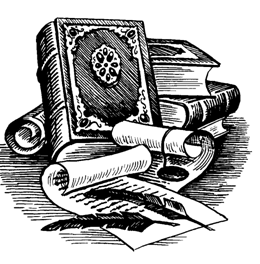